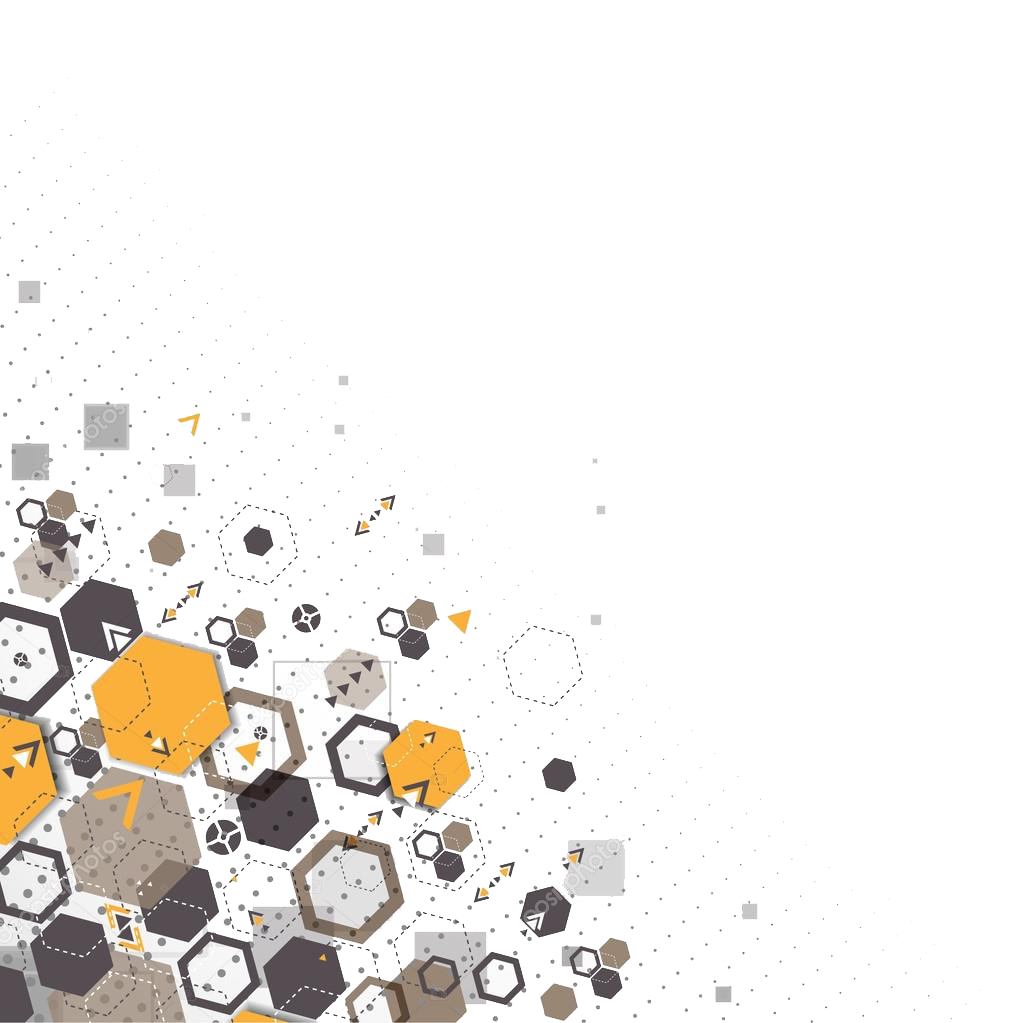 ////////////////////
ОНЛАЙН-ВЫСТАВКА
«ЭКСПОРТНЫЙ ПОТЕНЦИАЛ РОССИИ»
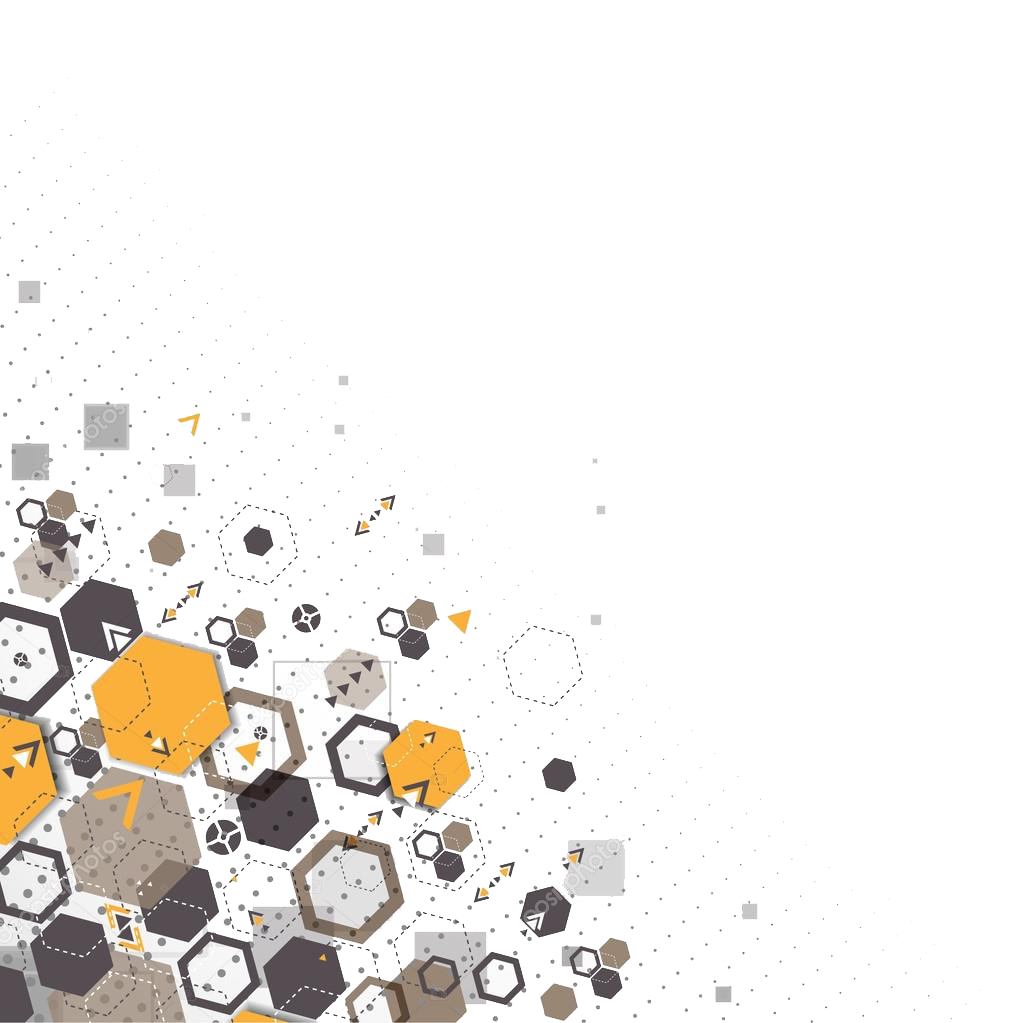 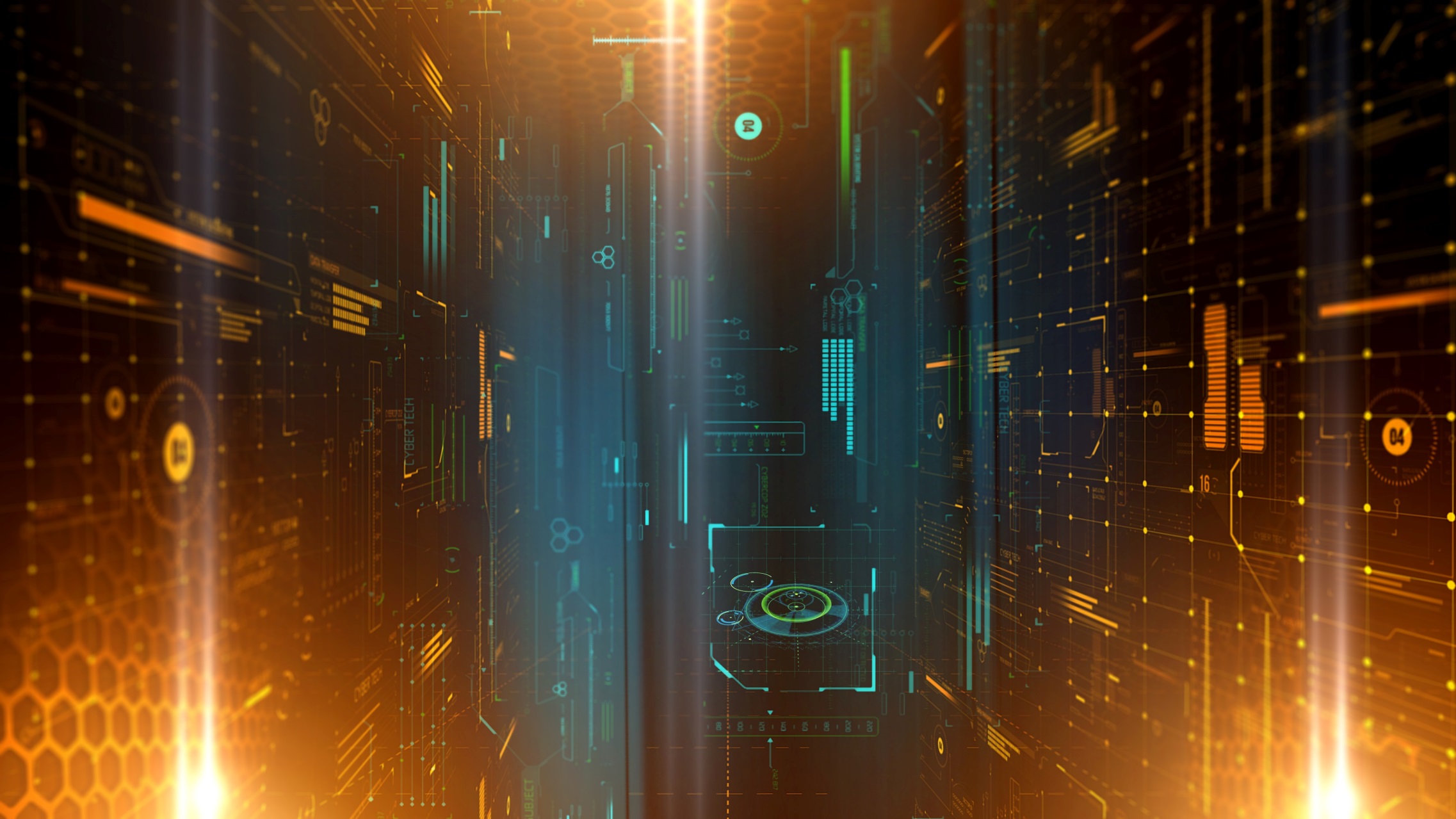 Онлайн-выставка
экспортного потенциала регионов России, 
нацеленная на демонстрацию лучших отечественных производственных достижений и технологических разработок.
ОРГАНИЗАТОРЫ
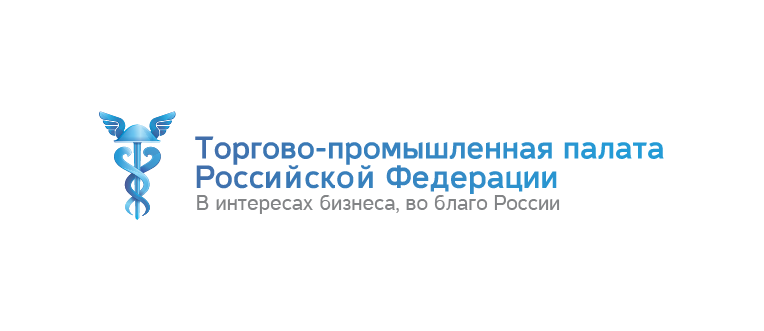 Ассоциация экспортеров и импортеров
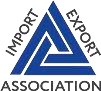 ТЕХНОЛОГИЯ
////////////////////
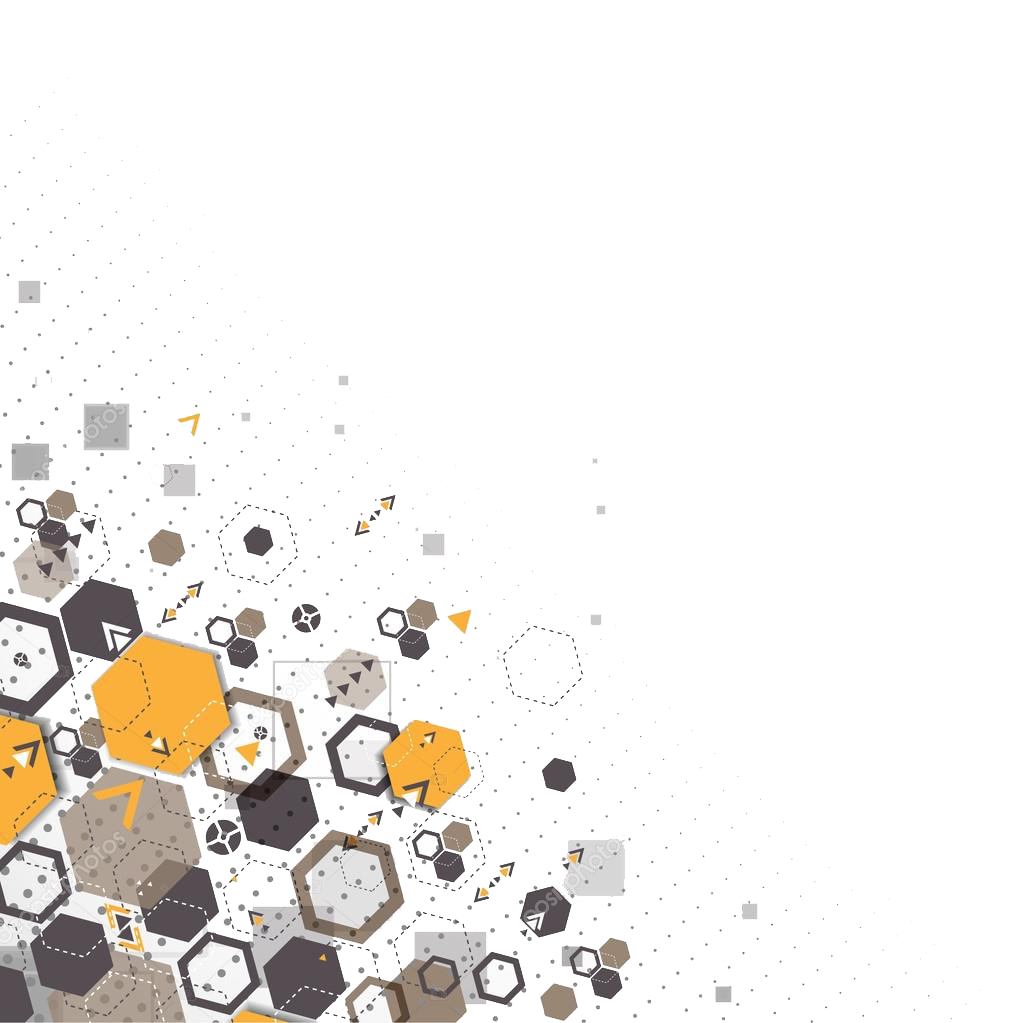 Выставка будет развернута в виртуальном выставочном центре, созданном на базе российской технологии ExpoVision и RUVENTS-online.

Технология обеспечивает возможность организации презентации любых услуг, товаров и продукции в 3D и видео формате.
Интеграция с большинством платформ для онлайн-общения и нетворкинга делает общение с любым экспонентом полноценным, а сбор контактов - автоматизированным.
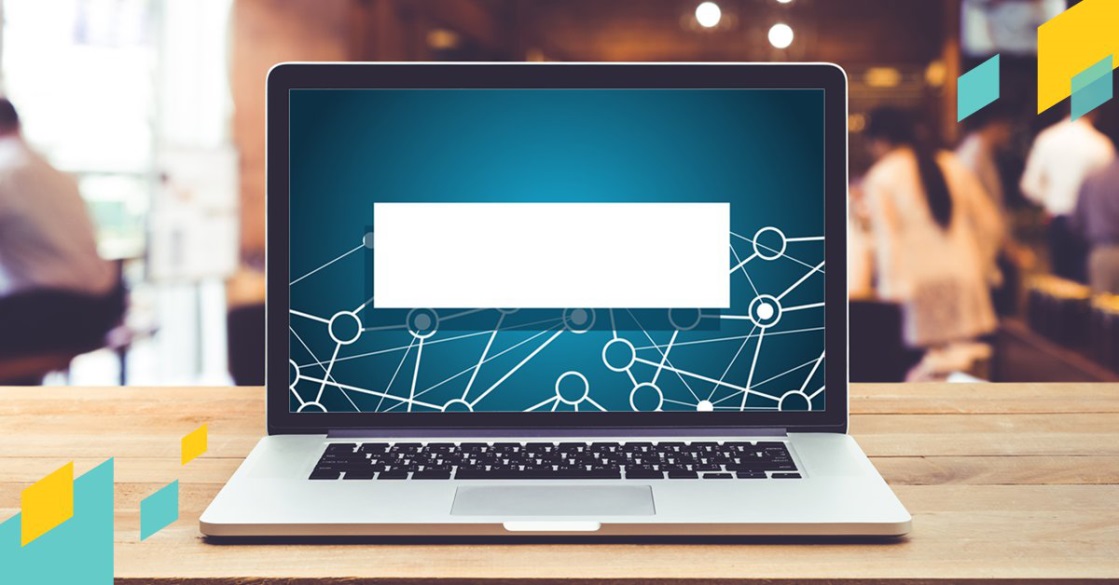 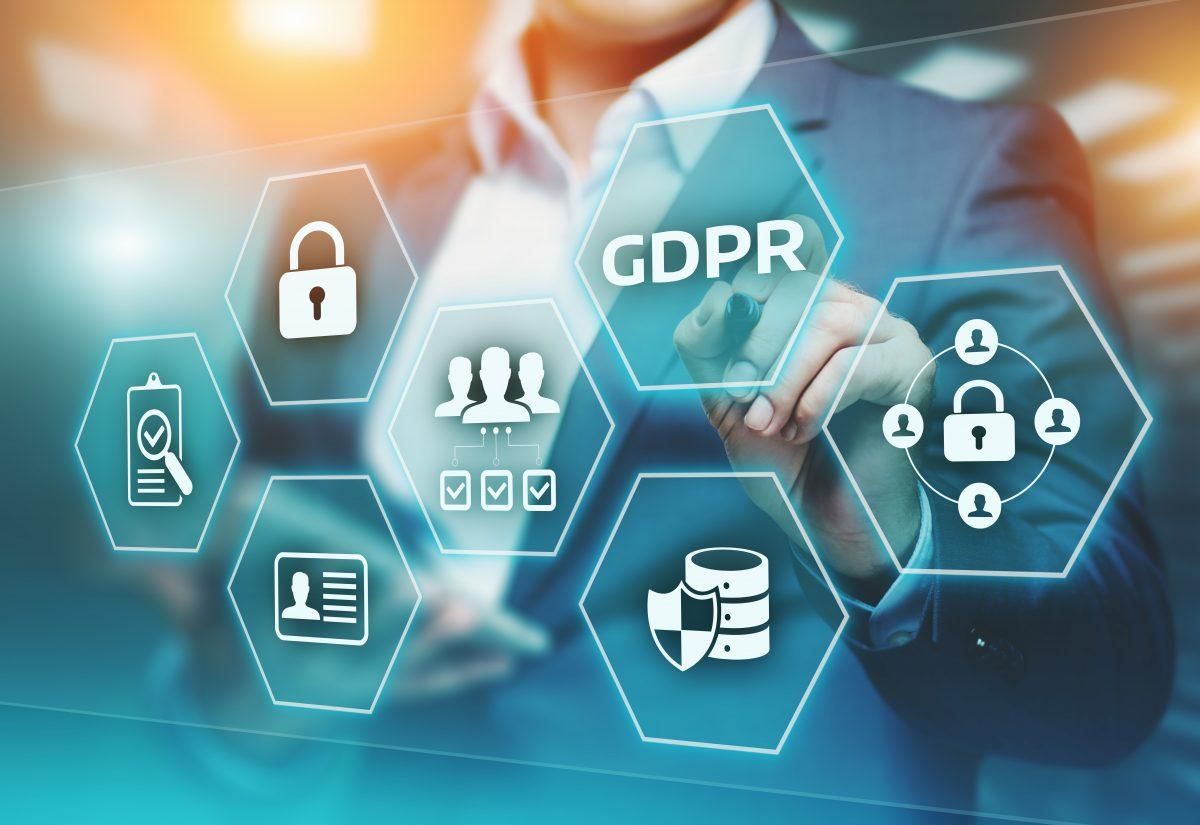 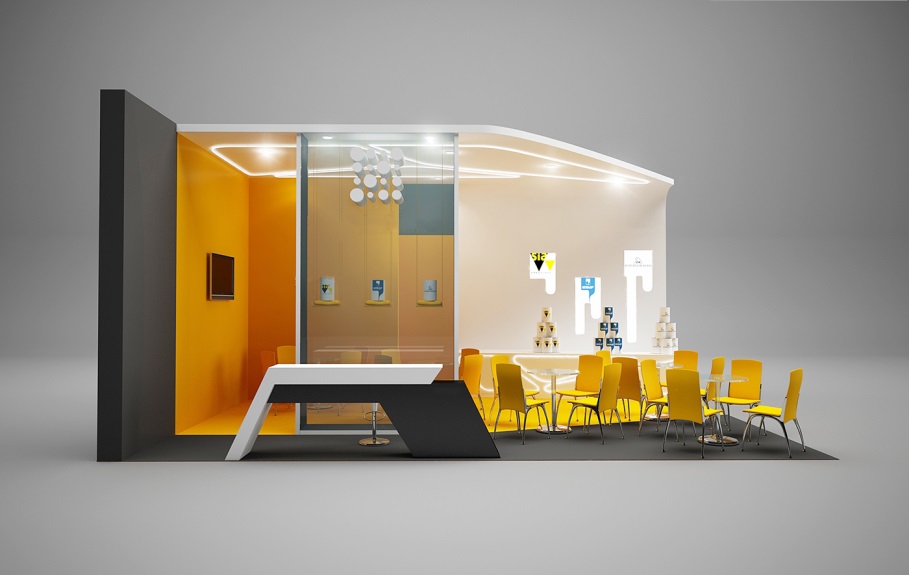 ExpoVision
Автоматизация
Интеграция
Интеграционная платформа
Онлайн стенды
CRM
Общение: ZOOM
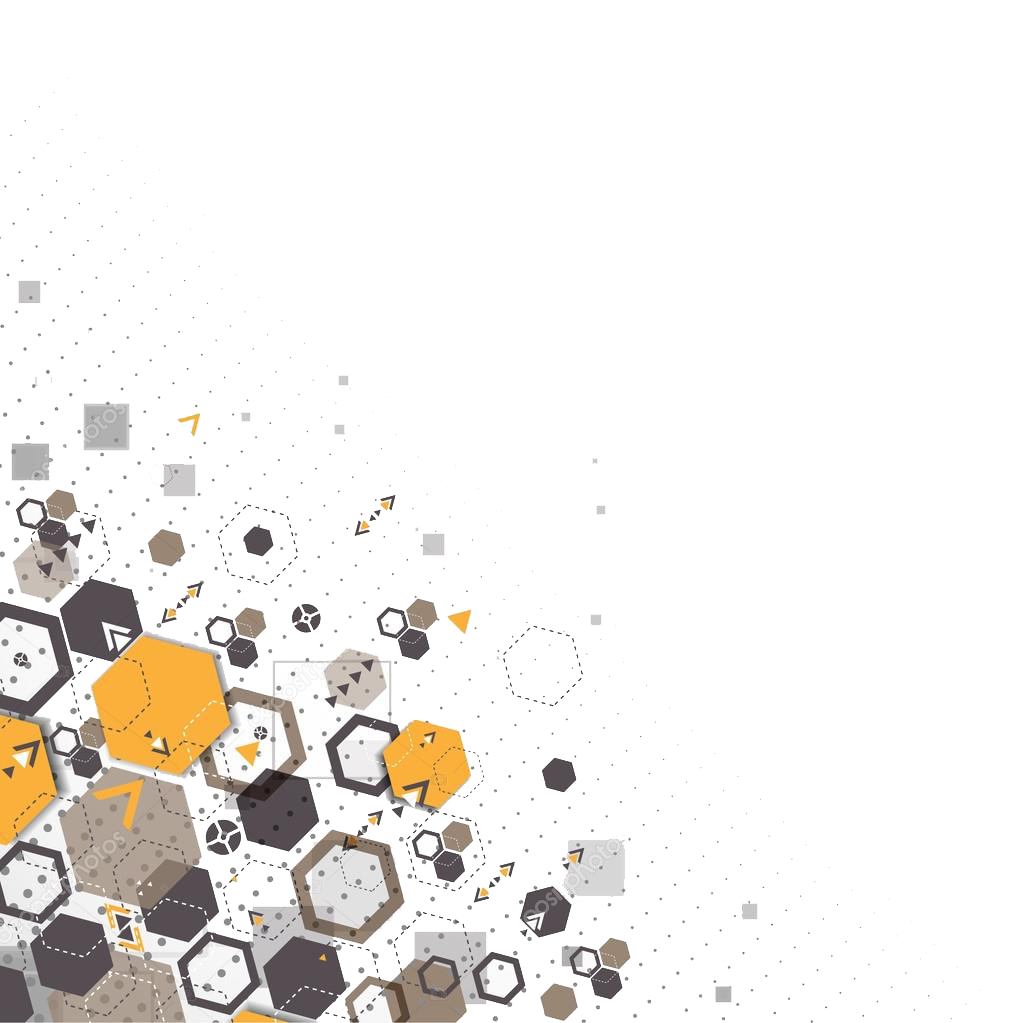 ТЕХНОЛОГИЯ
////////////////////
ВАРИАНТ ВИРТУАЛЬНОЙ ВЫСТАВКИ
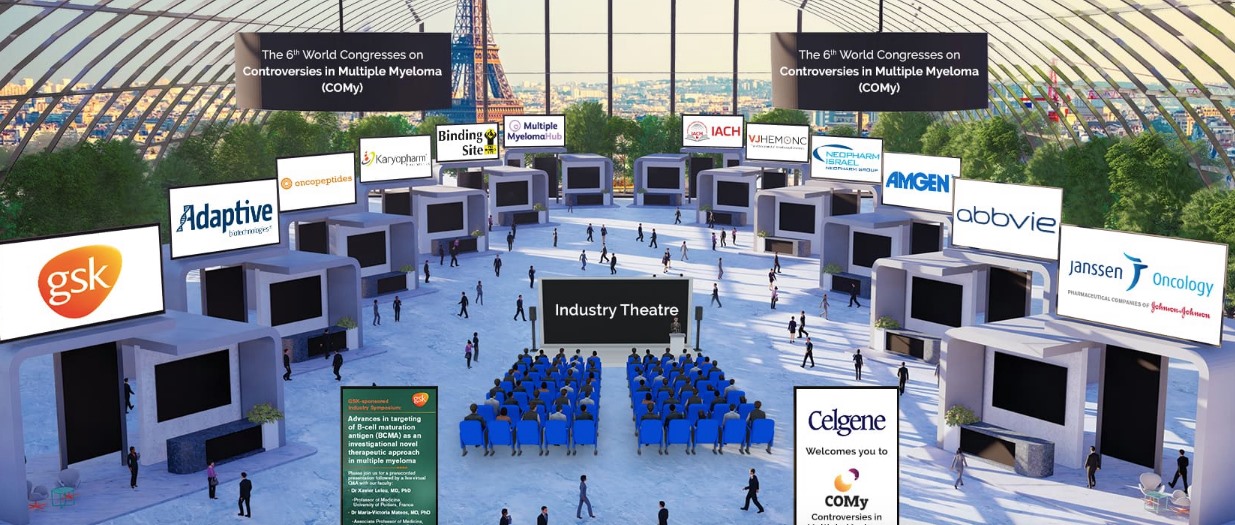 ВСПЛЫВАЮЩАЯ СТРОКА С РАЗБИВКОЙ ПО ОТРАСЛЯМ
МНОГОЯЗЫЧНОСТЬ ПЛАТФОРМЫ
РАЗМЕЩЕНИЕ БРЕНДА РЕГИОНА
ИНТЕРАКТИВНЫЕ СТЕНДЫ
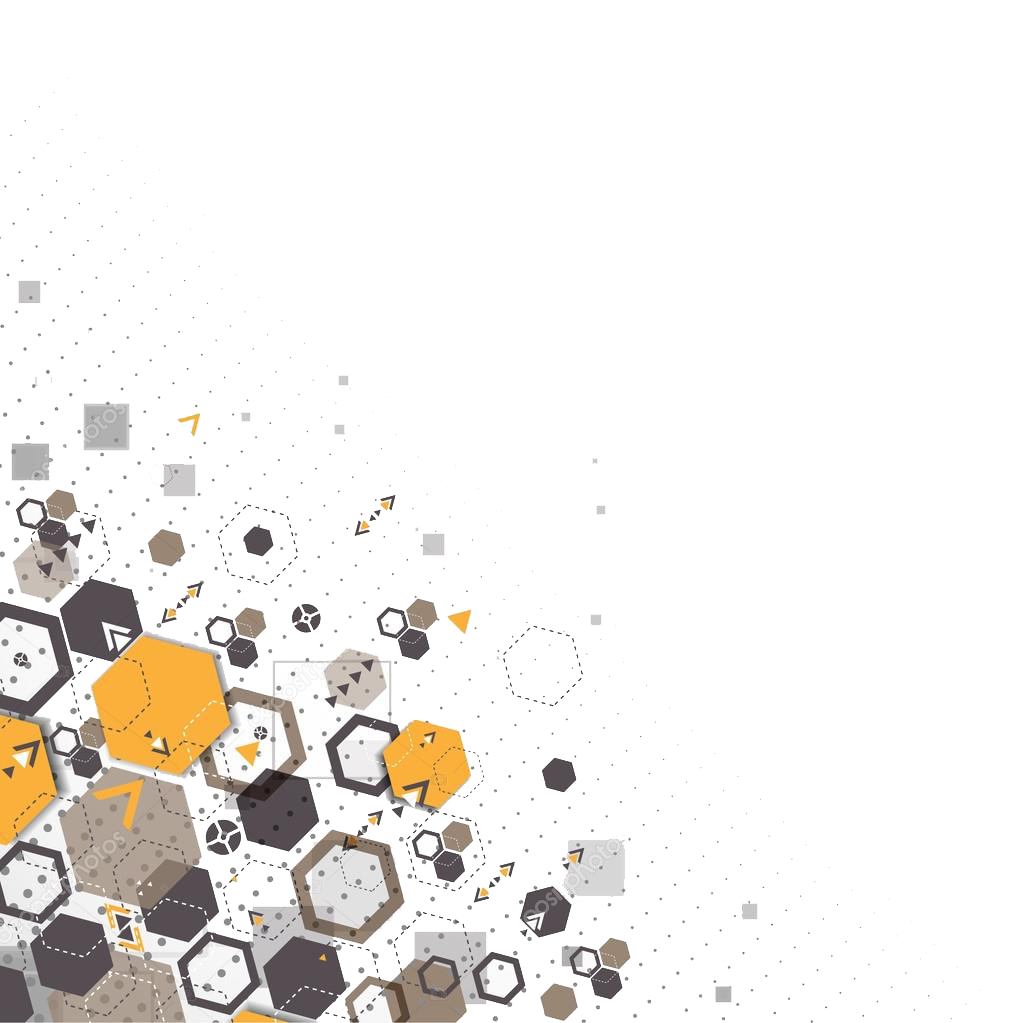 СТРУКТУРА
////////////////////
КОЛЛЕКТИВНЫЙ СТЕНД С РАЗБИВКОЙ ПО ОТРАСЛЯМ 
ВНУТРИ ВИРТУАЛЬНОГО СТЕНДА
КЛЮЧЕВЫЕ ЭКСПОРТЕРЫ РЕГИОНА
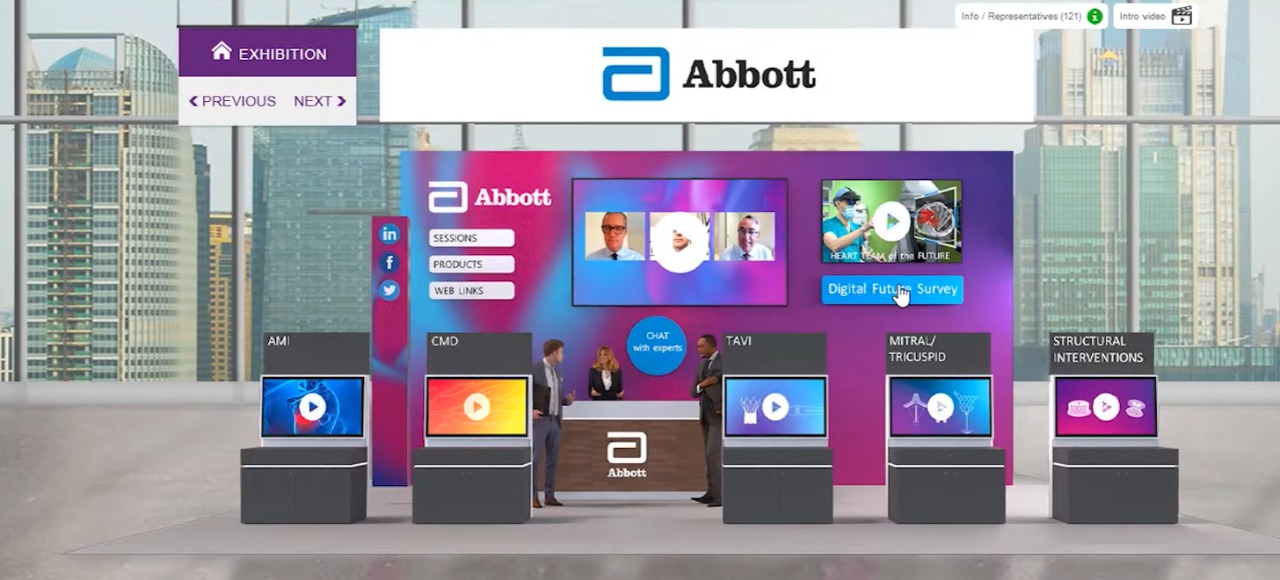 ОТРАСЛЕВОЕ РАЗДЕЛЕНИЕ
ВИДЕО- ПРЕЗЕНТАЦИИ
ВОЗМОЖНОСТЬ СКАЧАТЬ МАТЕРИАЛЫ
НАЗНАЧЕНИЕ ВСТРЕЧ ЧЕРЕЗ СИСТЕМУ «ОДНОГО ОКНА»
КОНЦЕПЦИЯ
////////////////////
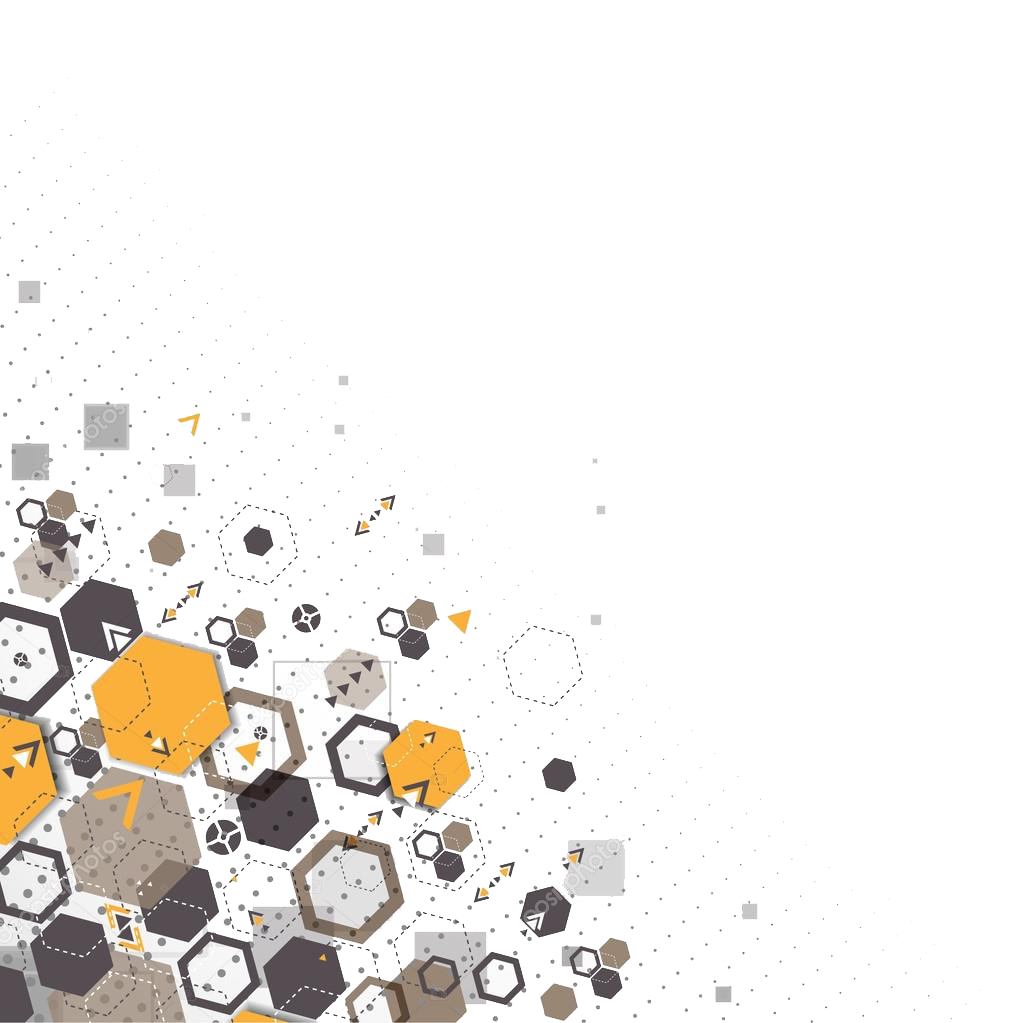 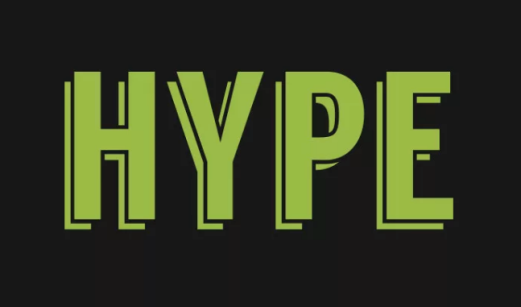 Хайповость виртуального пространства
Доступ 365 дней в году, 24/7
Перевод на основные деловые языки мира
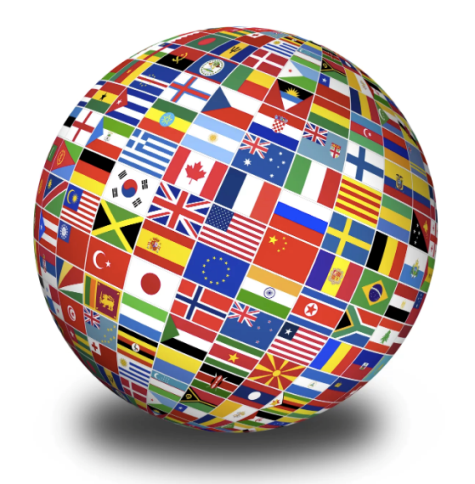 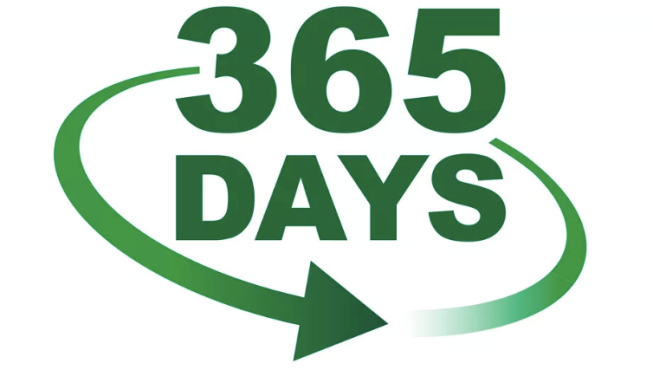 дос
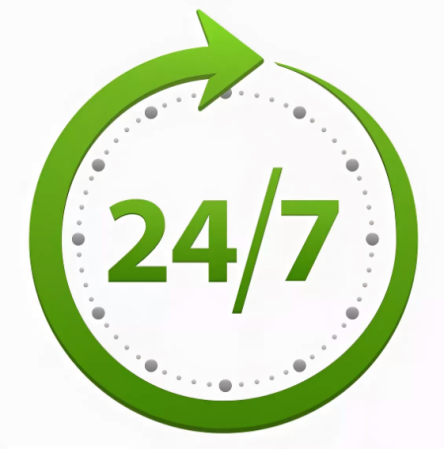 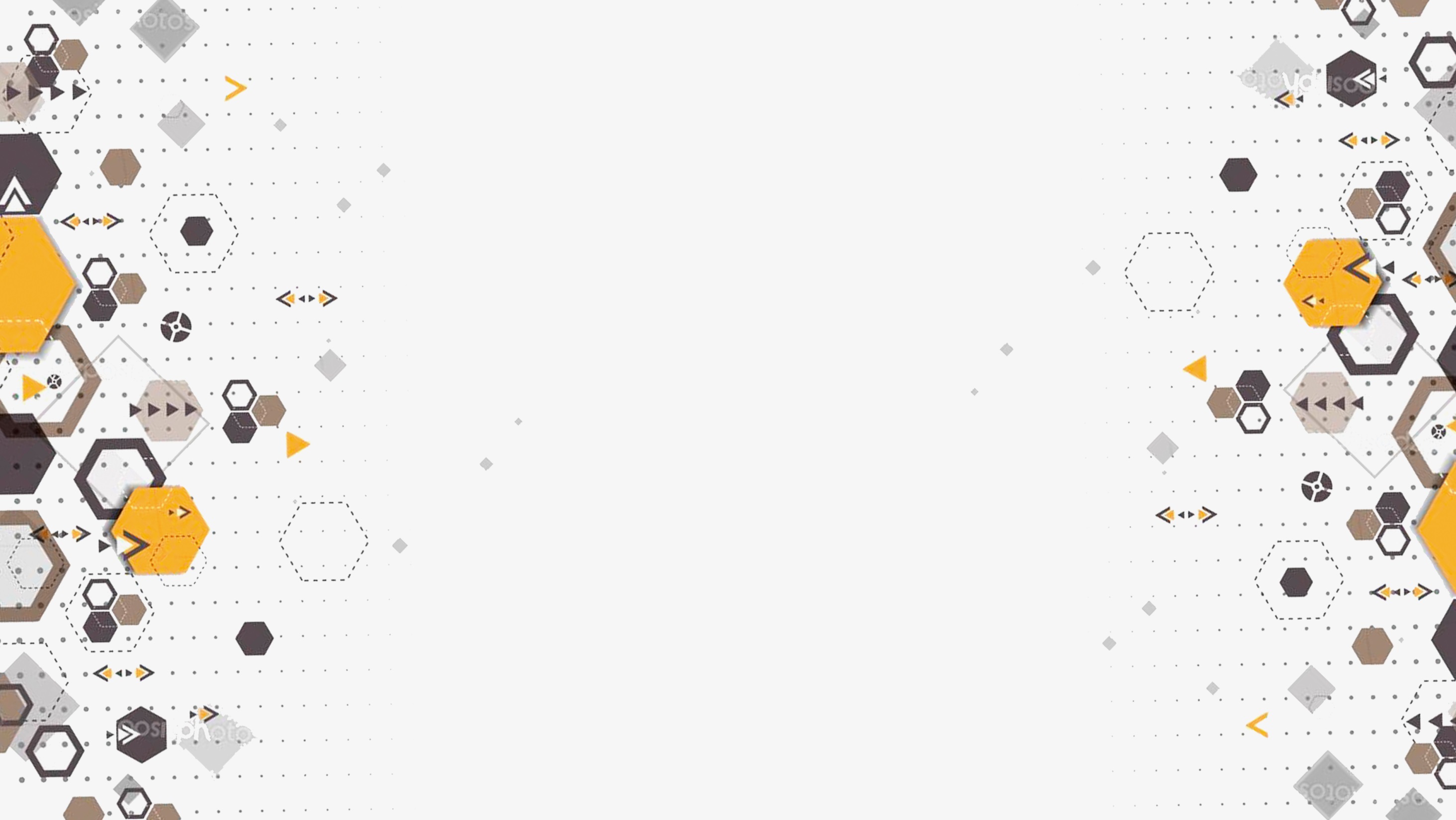 КОНТАКТЫ
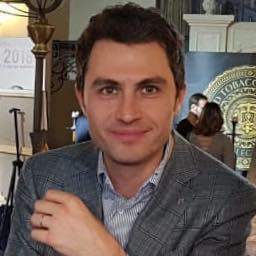 Борис Ионов
 
Торгово-промышленная палата Российской Федерации
Павел Долгов
 
Вице-президент Ассоциации экспортеров и импортеров
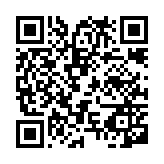 Tel: +7(495) 620-04-18
E-mail: ionov@tpprf.ru
Tel: +7(916) 657-97-58
E-mail: pavel@exporterimporter.ru